Изготовление пасхальной открытки
Морозова О.Л.
Учитель начальных классов
МБОУ «СОШ №92 с углубленным изучением отдельных предметов», г.Кемерово
Для работы понадобится:
Этапы работы:
По шаблоны вырезать детали пасхального яйца
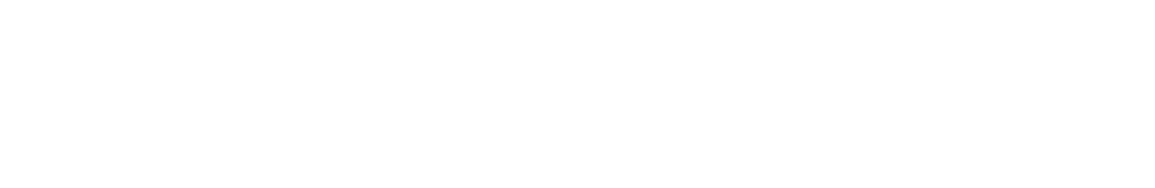 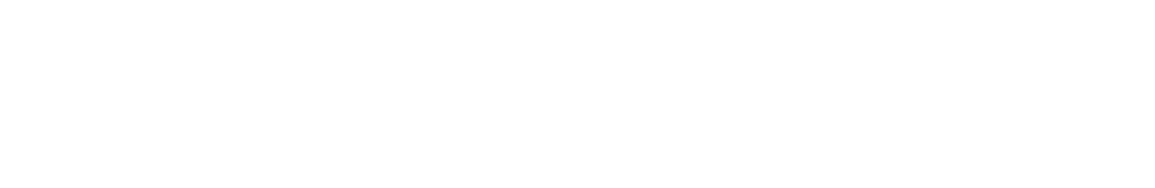 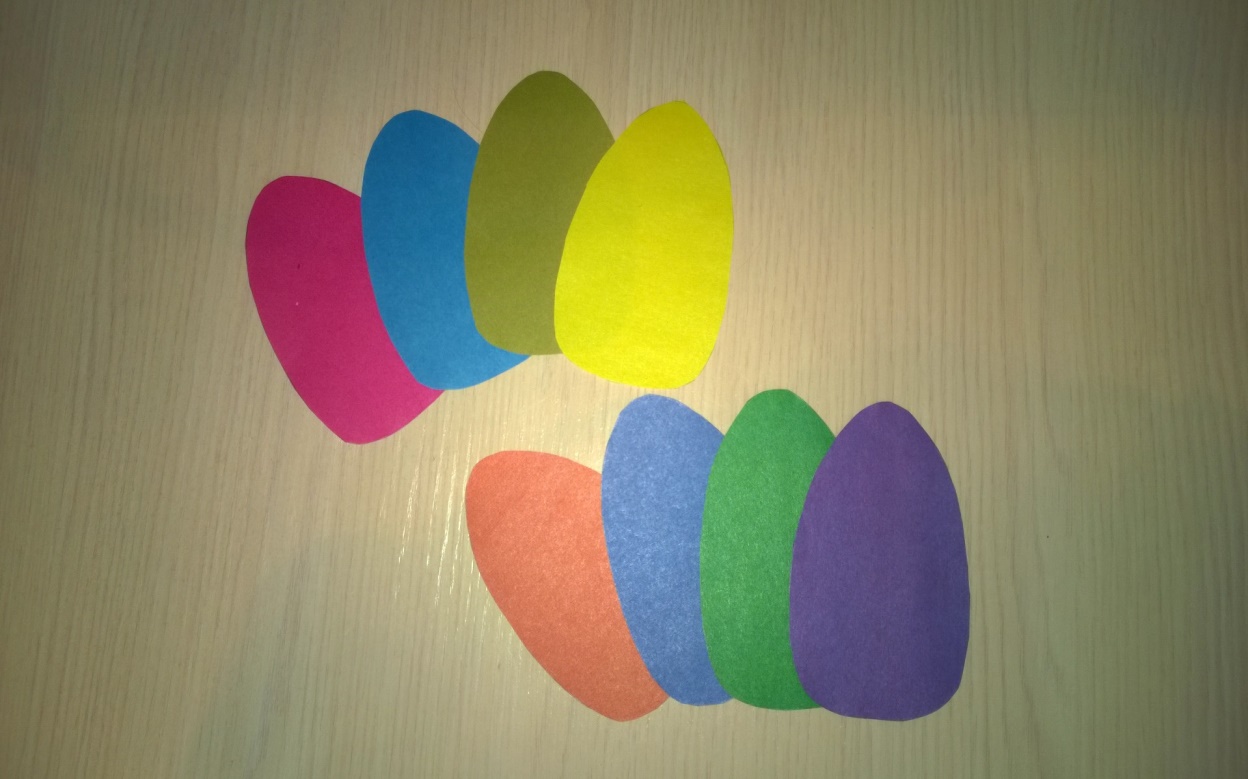 Согнуть детали пополам :
Склеиваем детали между собой:
Приклеиваем на картон:
Из тонких полосок бумаги делаем травинки:
Оформляем цветами:
Молодцы!!!